Unit Testing Beyond Mock Objects
Sven Rosvall
sven@rosvall.ie
ACCU 2014
Agenda
Traditional unit testing and mocking. 
Design to interfaces. 
3rd party libraries without interfaces? 
Use mockable wrappers, for example TimeProvider.
My own example where 3rd party library returns objects with no public constructors.
New generation mocking frameworks
Example: Get current time
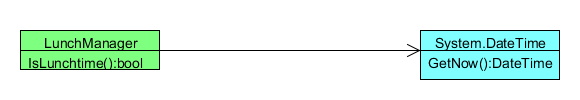 [Speaker Notes: This is a standard example of a static method. We can only test LunchManager with the time that GetNow() returns. We may have to wait for next day to get a time where IsLunchtime() returns true.]
Example: Get current time
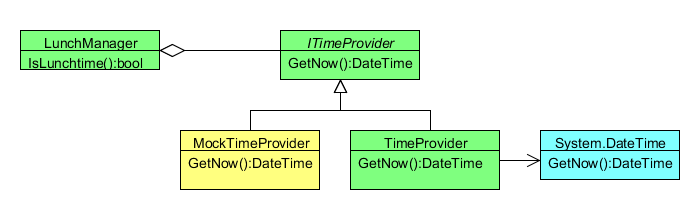 [Speaker Notes: To allow mocking of the static GetNow() we introduce a TimeProvider with its interface. The interface makes mocking possible. Now we can unit-test LunchManager.]
Example2: Manage VMs
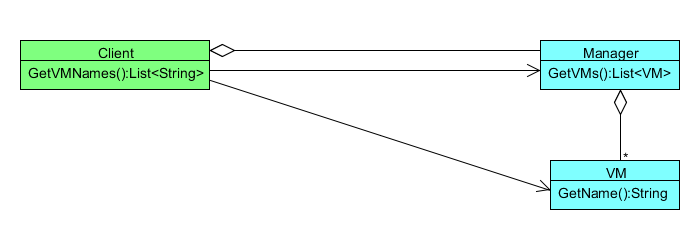 [Speaker Notes: And now for a more complex example. The Manager class is in a network enabled library. GetVMs() connects to a virtualization system and returns VM objects. The VM objects have a GetName() method which also connects to the virtualization system. We want to mock out these classes to avoid network traffic. But these classes have no interfaces. They may even be declared final/sealed and the VM class may have a non-public constructor.]
Example2: Manage VMs
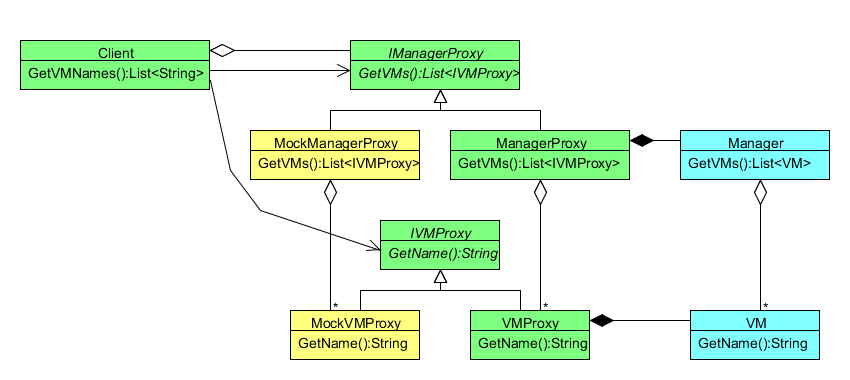 [Speaker Notes: So we create these proxy classes for the Manager and VM classes and introduce interfaces. 
This quickly gets out of hand. There is a performance penalty in the production code, but more importantly, there is a penalty in maintenance of these proxy classes and interfaces.]
Mocking Frameworks
Comparisons
Microsoft Fakes
Comes with Visual Studio 2012.
Provides “Stubs” and “Shims”.



No constraints support
[Speaker Notes: Demo in folder FakesExample.]
PowerMock
Java Framework
Extensions to EasyMock and Mockito.
Uses custom class loader and bytecode instrumentation.
[Speaker Notes: Demo in folder PowerMockExample.]
References
.Net
Microsoft Fakes: http://msdn.microsoft.com/en-us/library/hh549175.aspx
Typemock: http://www.typemock.com/

Java
Mockito: http://code.google.com/p/mockito/
PowerMock: http://code.google.com/p/powermock/
JMockit: http://code.google.com/p/jmockit/

http://en.wikipedia.org/wiki/List_of_unit_testing_frameworks
[Speaker Notes: The list in Wikipedia is very useful and shows test frameworks for many different purposes.]